Laurea in SCIENZE DELL'educazione
Insegnamento di Pedagogia INterculturale
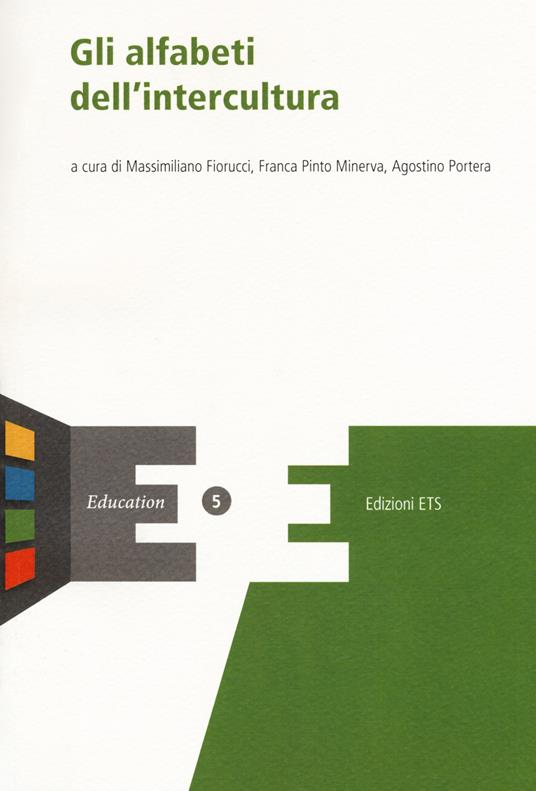 CONTESTI ETEROGENEI
Di Davide Zoletto
Mary Del Cont Bernard
Ped.Interculturale 2022
[Speaker Notes: Il titolo deve essere specifico e diretto. Usare il sottotitolo per fornire il contesto specifico del discorso.
-L'obiettivo è quello di attirare l'attenzione del gruppo di destinatari tramite una citazione, delle statistiche allarmanti o un evento particolare.  Non è necessario includere questi elementi nella diapositiva.]
CONTESTI ETEROGENEI
I contesti educativi contemporanei sono sempre più eterogenei e complessi;
Sempre maggiore «differenziazione delle differenze»;
Specifiche esperienze biografiche;
Ped.Interculturale 2022
CONTESTI ETEROGENEI
Nuovi strumenti per guardare all’eterogeneità;
Percorsi biografici si sottraggono a letture incentrate sulla «differenza culturale»;
Le sfide poste dall’eterogeneità coinvolgono TUTTI (nativi, migranti, postmigranti).
Ped.Interculturale 2022
[Speaker Notes: Usare i punti delle informazioni generali per aggiungere dettagli particolari o utili per la comprensione del contesto del discorso.
-Non leggere questi punti principali dalla presentazione PowerPoint, ma elaborarli durante il discorso.]
APPROCCI CULTURALISTI
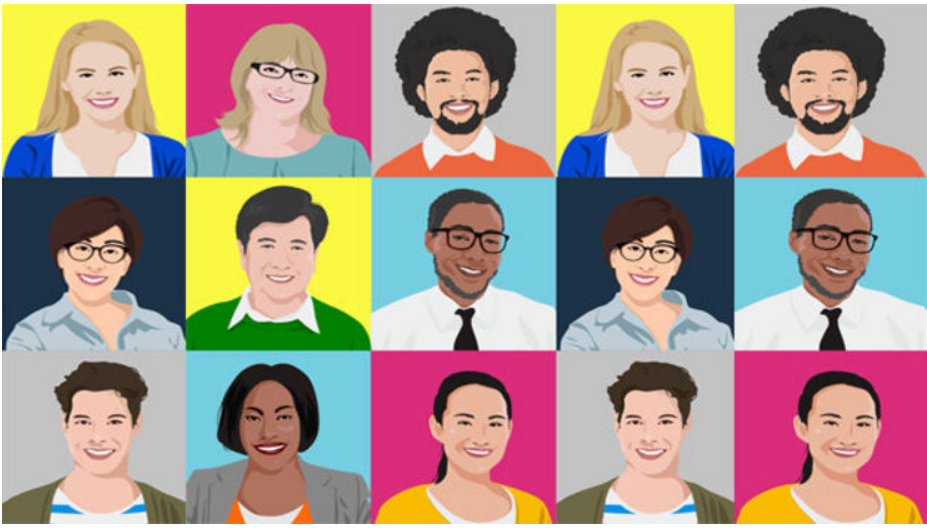 Approcci che si basano su una concezione del mondo diviso in «popoli e culture»;
Rappresentano il mondo come un mosaico di culture distinte;
Essenzialismo.
Ped.Interculturale 2022
LEGISLAZIONE ITALIANA
Fin dai primi anni ’90 si è sottolineata l’importanza della promozione della complessità per:
            - offrire risposte efficaci agli allievi       -cambiare la cultura pedagogica
2007 «Via italiana per la scuola interculturale e l’integrazione degli alunni stranieri»;

2014 «Linee guida per l’accoglienza e l’integrazione degli alunni stranieri»;

Tuttavia, spesso, vengono comunque usati interventi basati su approcci culturalisti.
Ped.Interculturale 2022
INTERSEZIONALITÀ
Non ci si può riferire solo a presunte differenze culturali e/o linguistiche;
Cogliere l’intersezione fra una pluralità di aspetti:
    - scuola     
    -comunità territoriale   
    -famiglia
Ped.Interculturale 2022
[Speaker Notes: Il titolo del 1° punto principale deve essere chiaro e conciso.  Ogni prova fornita deve essere riepilogata chiaramente e corredata da citazioni corrette.  Non basta semplicemente leggere la prova, occorre elaborarla quando necessario.  
[Digitare le note per l'elaborazione qui]
Passare al 2° punto principale e alla diapositiva successiva con un effetto di transizione.]
Da «normale diversità» a «diversa normalità»
2013/2014  rapporto nazionale sugli alunni con cittadinanza italiana;
Passaggio da «normale diversità» a «diversa normalità»;
Rappresentazione non più totalmente «emergenziale»;
RITA BESOZZI:
«Non accontentarsi di una rappresentazione che accetti come normale l’eterogeneità che caratterizza i contesti educativi ma provare a modificare la rappresentazione stessa che abbiamo di normalità»
Ped.Interculturale 2022
[Speaker Notes: Il titolo del 1° punto principale deve essere chiaro e conciso.  Ogni prova fornita deve essere riepilogata chiaramente e corredata da citazioni corrette.  Non basta semplicemente leggere la prova, occorre elaborarla quando necessario.  
[Digitare le note per l'elaborazione qui]
Passare al 2° punto principale e alla diapositiva successiva con un effetto di transizione.]
CONTESTI ETEROGENEI E PERCORSI SCOLASTICI
Cogliere le specificità dei percorsi biografici;


2.  Mettere in discussione la «nostra» idea di «normalità».
Ped.Interculturale 2022
[Speaker Notes: Dedicare questa intera diapositiva alla dichiarazione della tesi.  È il motivo alla base della presentazione del discorso.  Sfruttare questo momento per rivelare i tre punti principali del discorso (diapositive 4, 5, 6) fornendo una panoramica sul discorso:
- [Digitare il 1° punto principale qui]
- [Digitare il 2° punto principale qui]
- [Digitare il 3° punto principale qui]
Passare al 1° punto principale e alla diapositiva successiva con un effetto di transizione.]